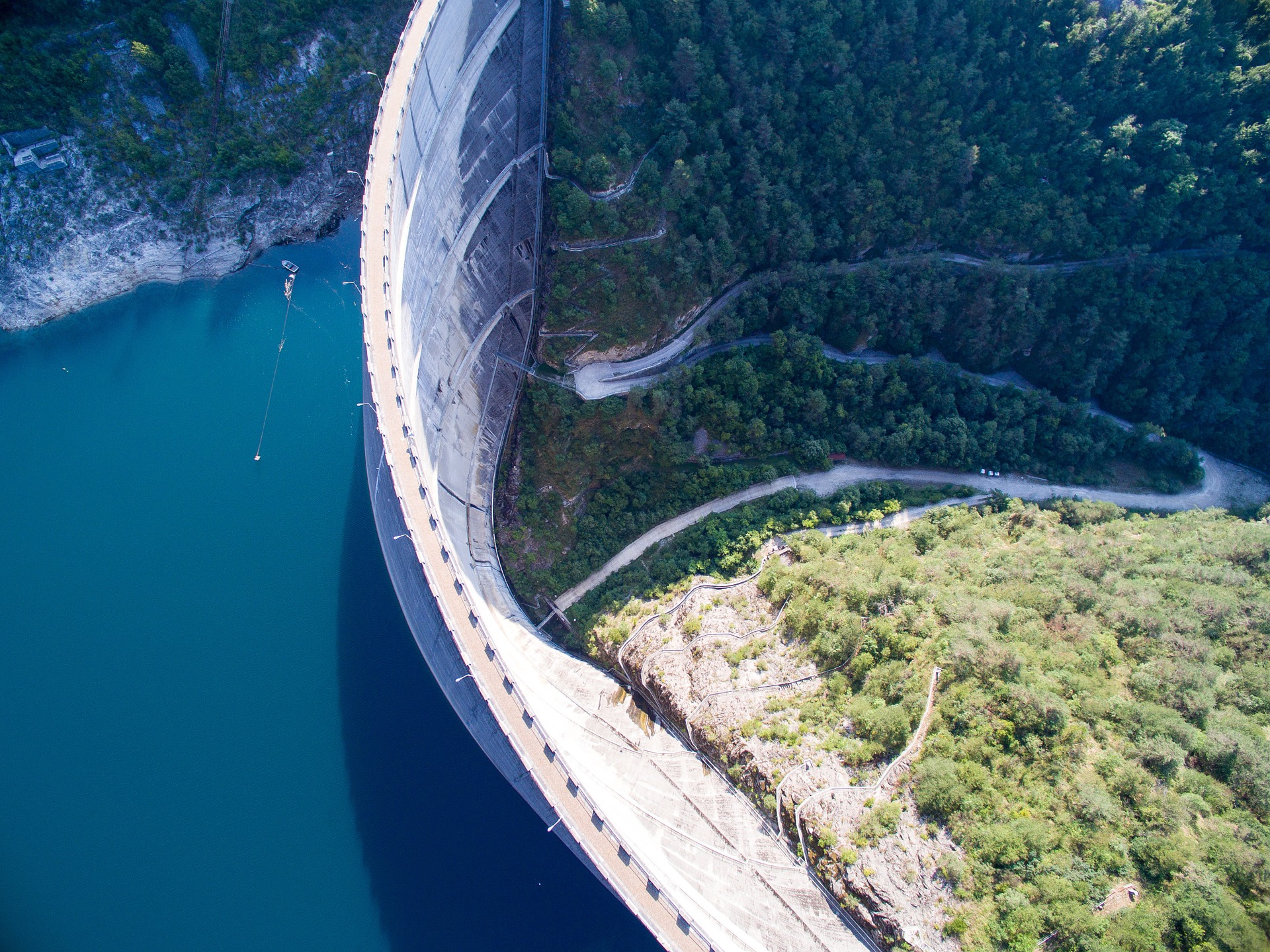 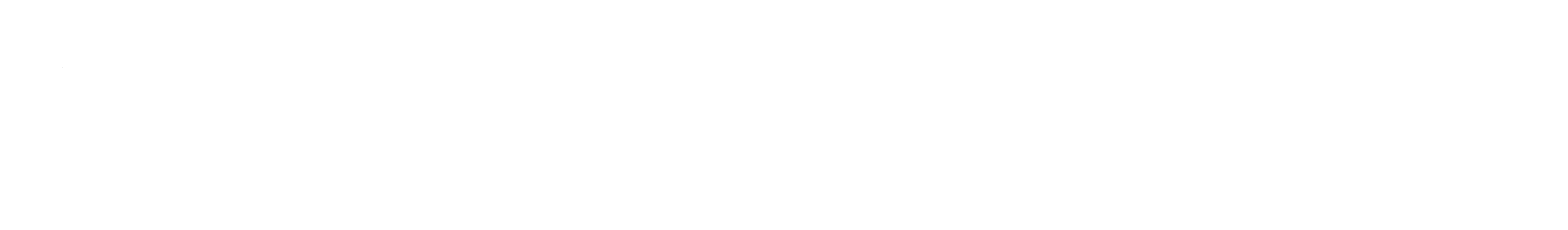 Implementing reservoirs in CLM5: Accounting for reservoir construction in the 20th century
Inne Vanderkelen
Wim Thiery, Dave Lawrence, Bill Sacks, Martyn Clark, Naoki Mizukami, Sean Swenson, Nicole P. M. van Lipzig, Ann van Griensven
[Speaker Notes: Humans have altered natural systems in various ways: here you see a dam holding up an immense amount of water.]
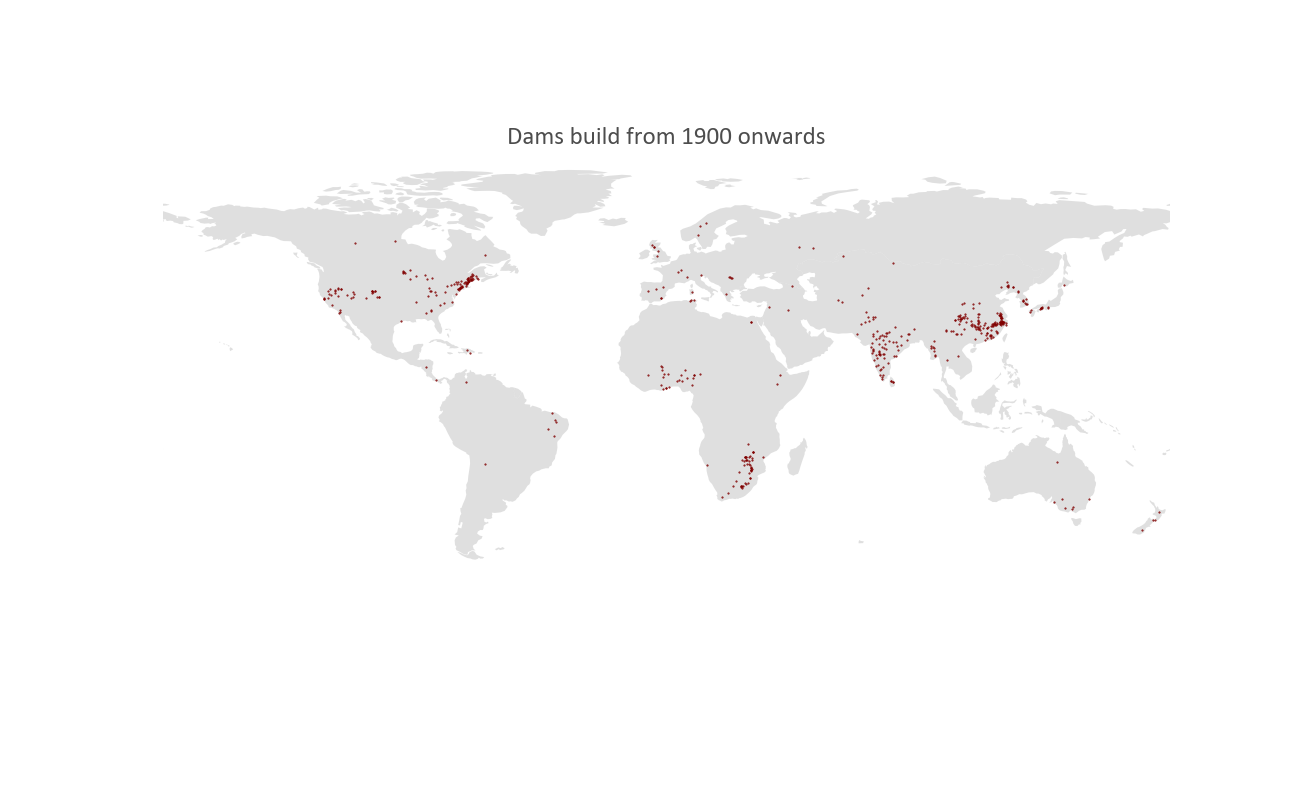 Reservoir construction started to boom in the 1950s
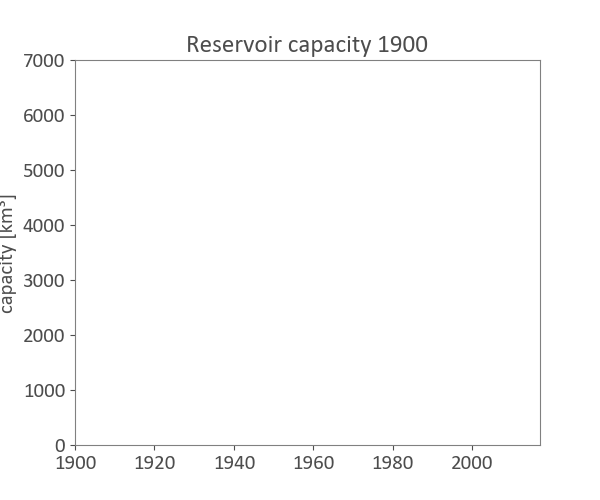 45 000 large dams (> 0.1 km²) build
Based on GRanD data
2
[Speaker Notes: In the past humans have build many of these dam structures (45 000), forming artificial lakes which we know as reservoirs. 
Especially during the 20th century, 


Large dams: reservoir area > 0.1km²

Increasing capacity: increasing lake area: how is that impacting the climate? 

45 000 large dams globally > 0.1km² 

Difference between dams and reservoirs!! 

Over the 20th century: many dams have been build
This dynamic land use change and the effects on runoff are not yet modelled in present day LSM
Hardly anything is known about the impact of reservoirs on the climate on a global scale. 
To quantify this, it is necessary to include reservoirs and their role in an Earth System modeling framework.]
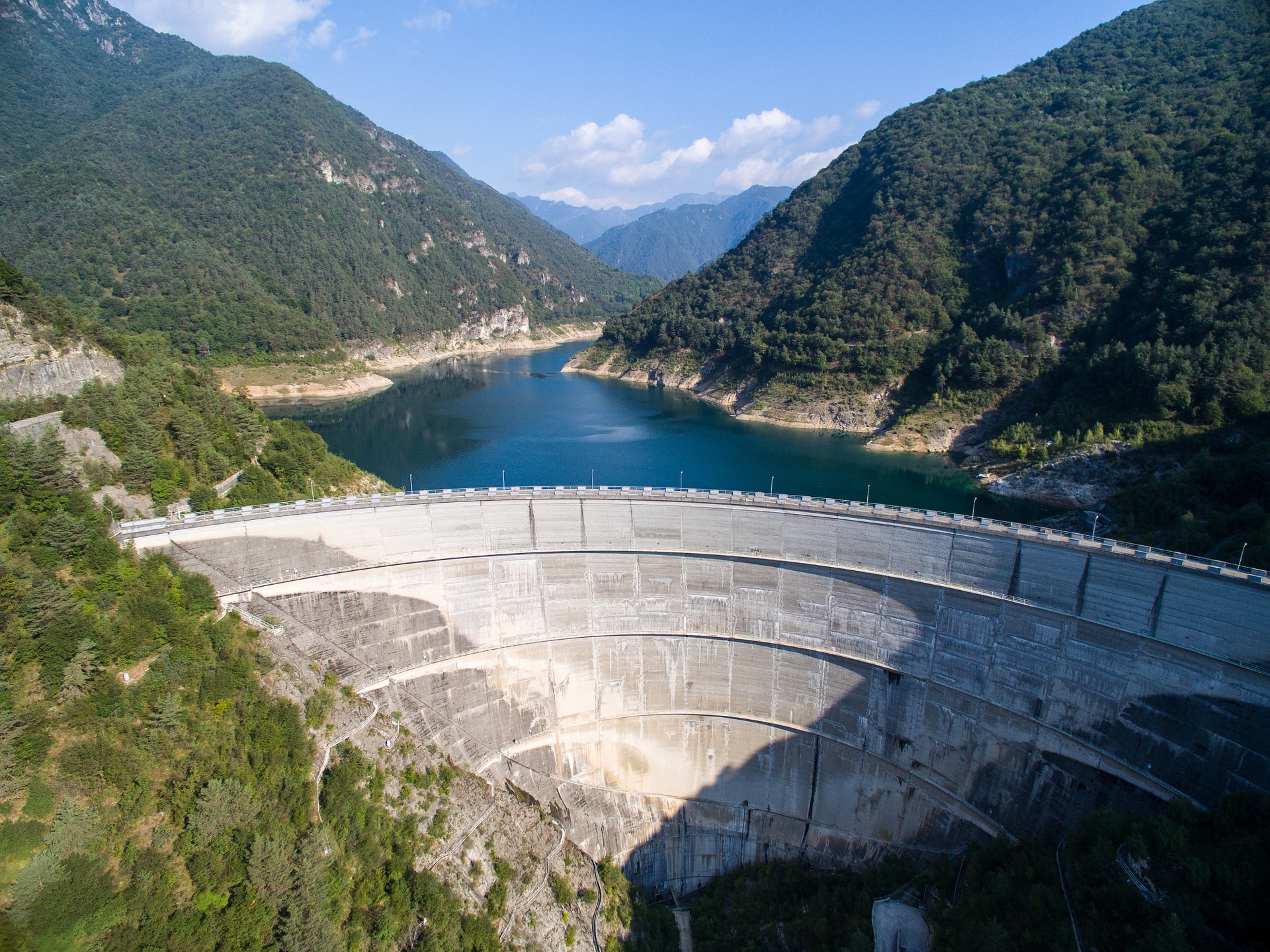 The role of reservoirs
Impound 17% of annual continental discharge
Reduce global sea level with ~30 mm
Cover 9% of global lake area
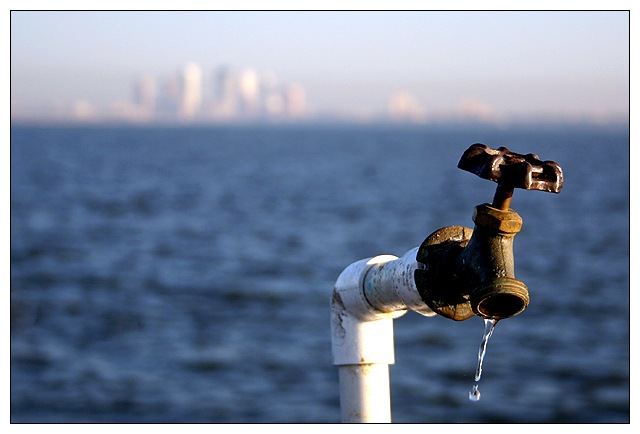 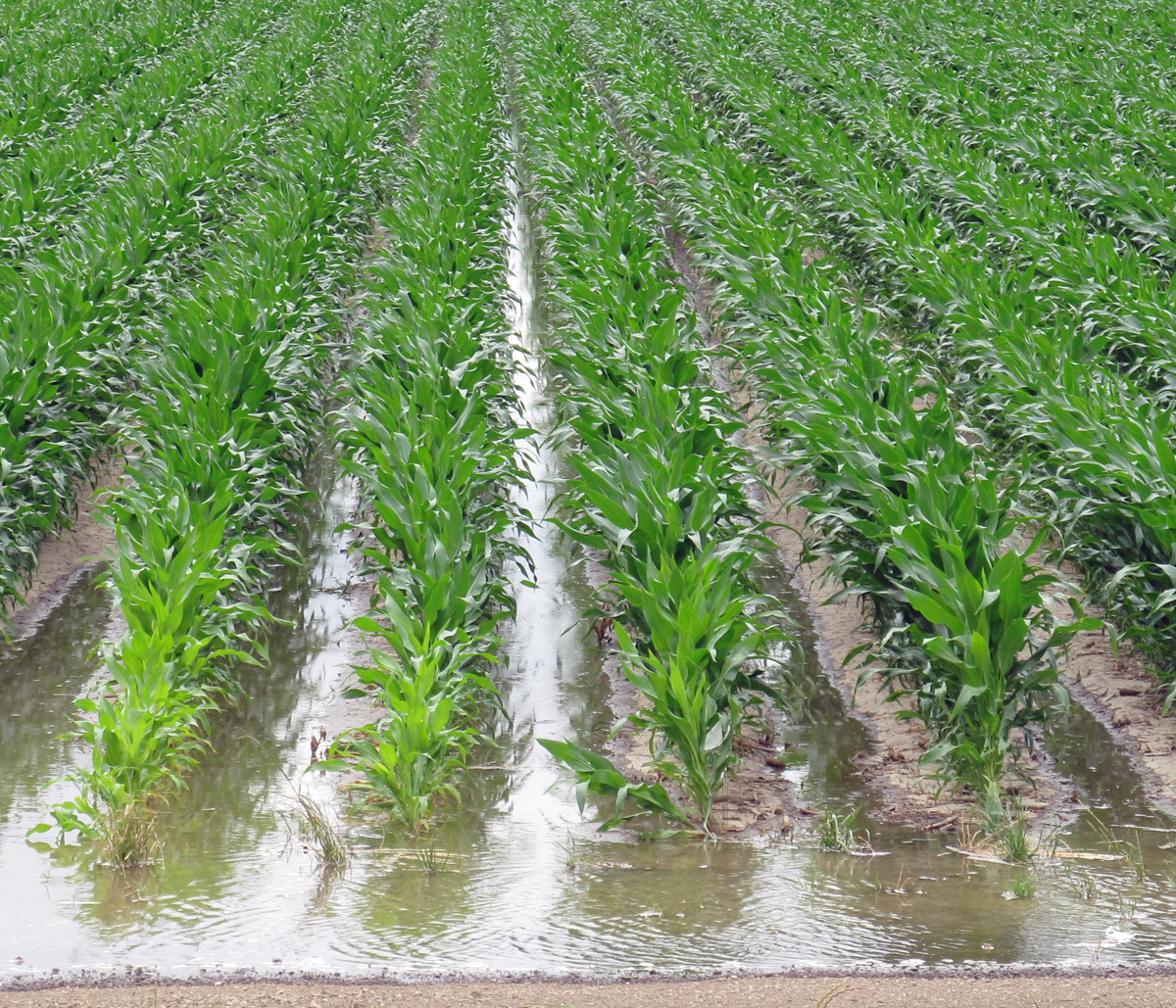 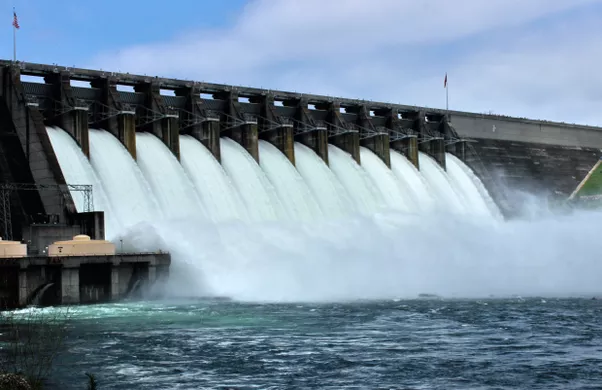 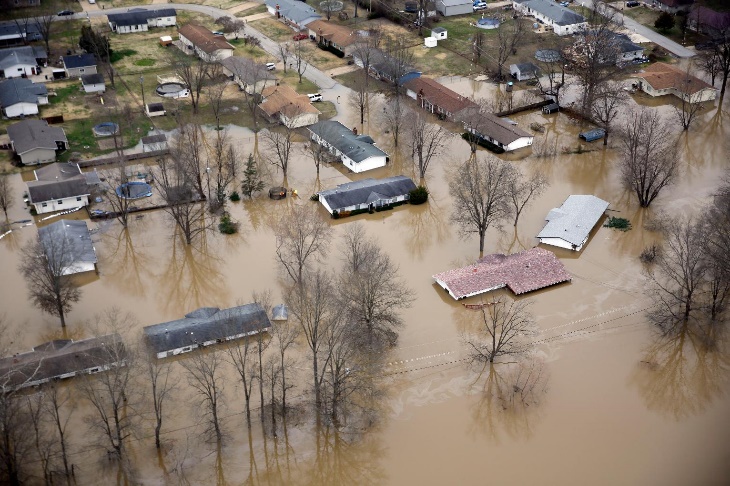 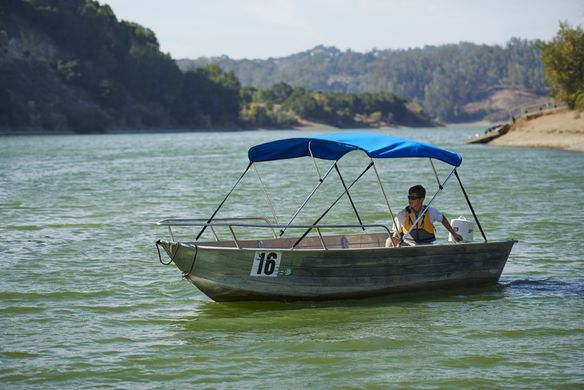 Hydropower
Flood control
Navigation and recreation
Water supply
Irrigation
How are reservoirs impacting the global climate?
What is the effect of global lake area expansion in the 20th century?How can reservoirs be represented in a LSM (Community Land Model)
[Speaker Notes: These reservoirs serve different purposes: 

Seen this question, the bigger question on how reservoirs are impacting global climate is yet to be answered. 
This is the  question which I, (and my name is Inne Vanderkelen) am tackling in my PhD at the Free University of Brussels. 
To this extent I am using The Community Land model – CLM 
Today I will tackle two subquestions]
Represent reservoirs in CLMChoose Input data

Implement dynamical lakes in CLMConserve water and energy

Look at global effects
Preliminary results
[Speaker Notes: Review: go over points]
Represent reservoirs in CLMChoose Input data

Implement dynamical lakes in CLMConserve water and energy

Look at global effects
Preliminary results
[Speaker Notes: Here I have a brief overview of the things I will handle today.]
Represent reservoirs in CLMChoose Input data

Implement dynamical lakes in CLMConserve water and energy

Look at global effects
Preliminary results
[Speaker Notes: Review: go over points]
The Global Reservoir and Dam (GRanD) Databaseincludes information of reservoirs > 0.1 km²
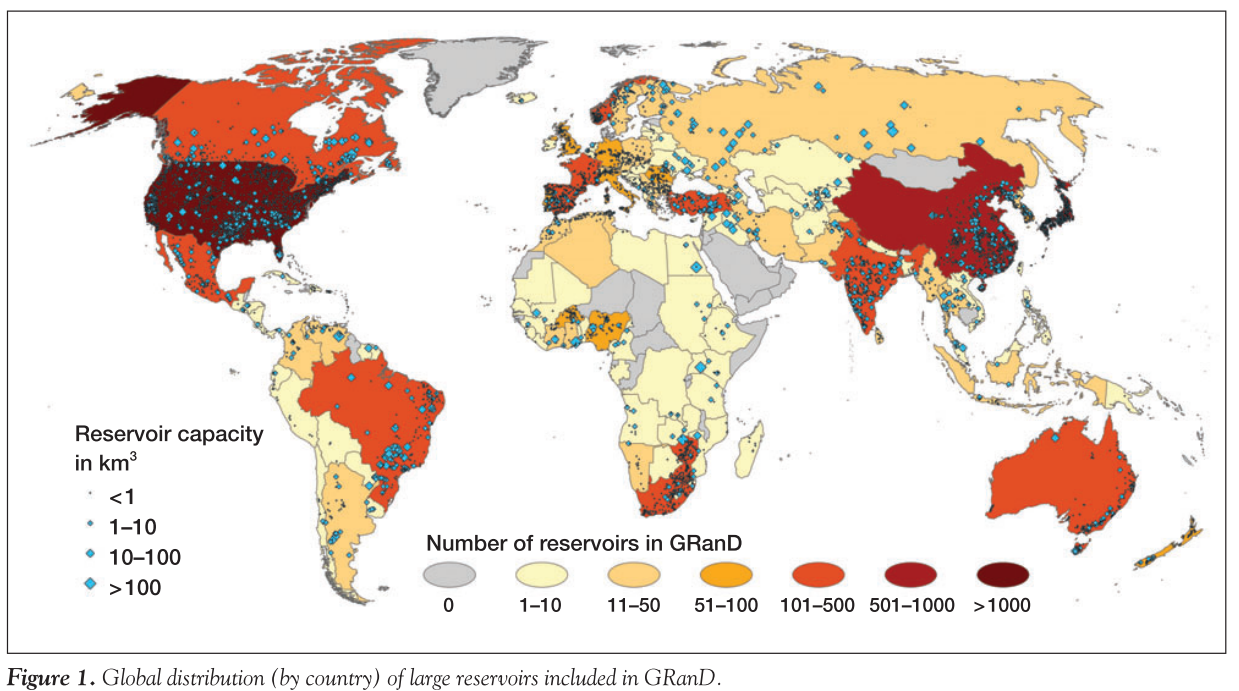 Lehner et al, 2011
[Speaker Notes: One of the only 
>6000 attributes 
Metadata: year of construction, purpose of the dam, …]
The HydroLAKES databaseexists of lake polygons with attributes and is linked to GRanD
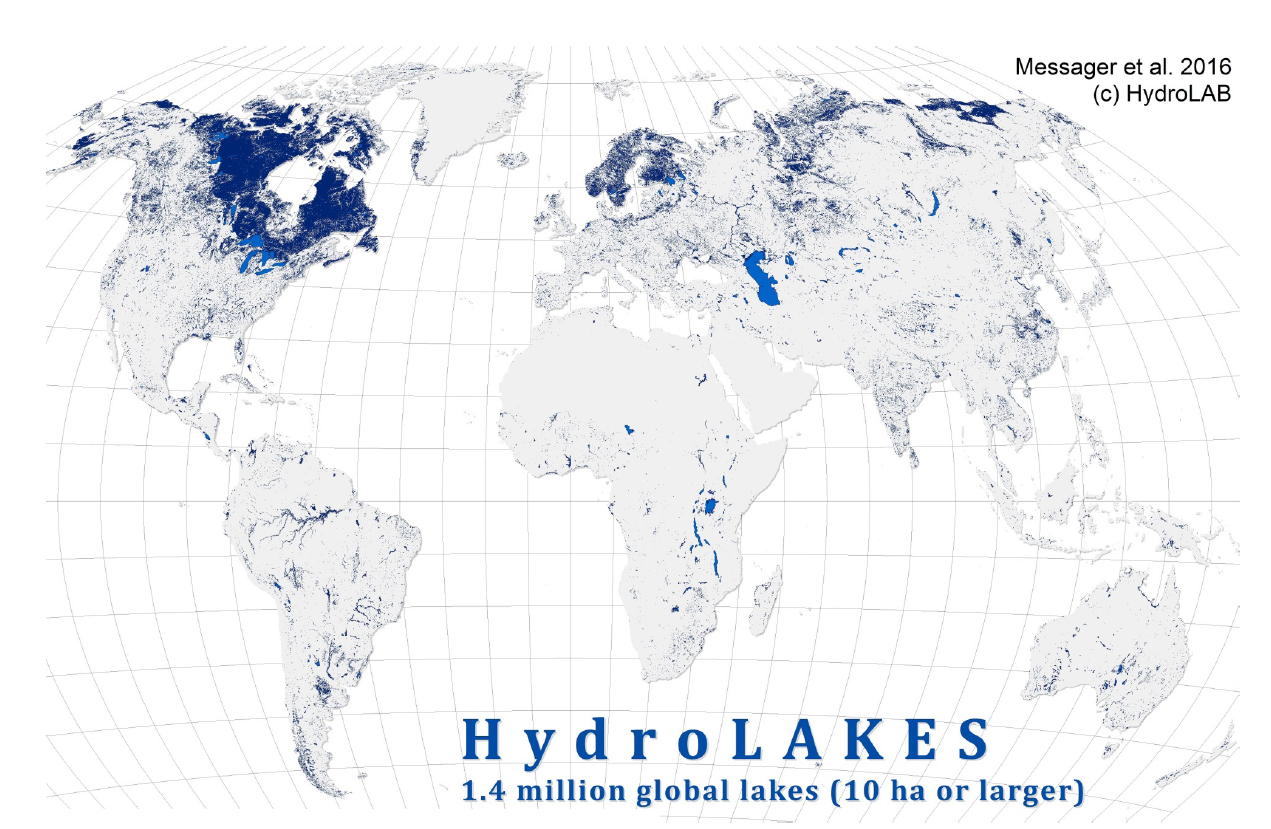 Messager et al, 2016
[Speaker Notes: Lake polygons  various sources]
The Global Lake DataBase (GLDB) exists of gridded lake depth and occurrence at 1 km resolution
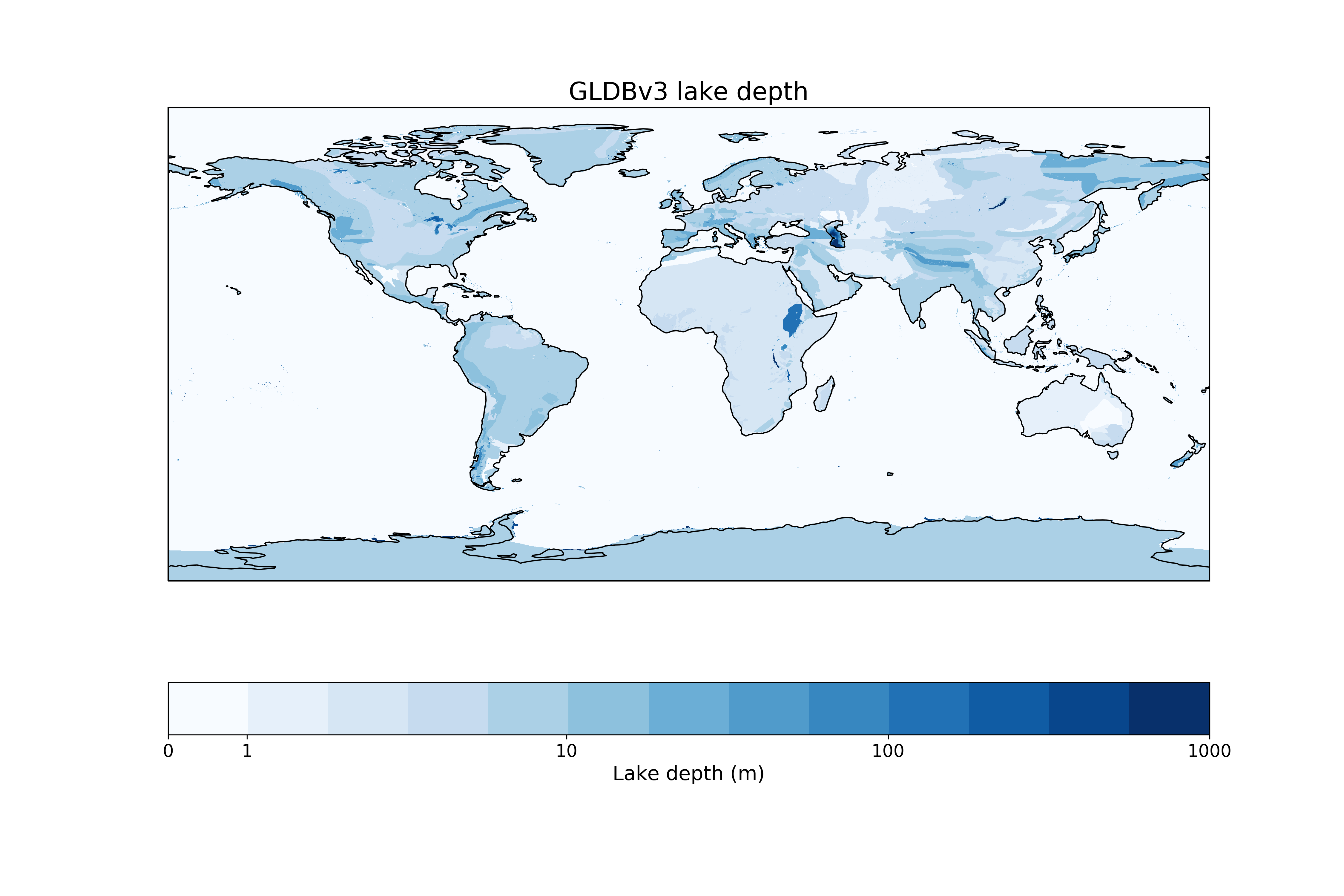 Choulga et al, 2014
[Speaker Notes: Give Margarita and Katharina credit. Insitu data and ECOCLIMAP 
Rasterized. Large lakes: bathymetry
Also includes rivers!]
Compare HydroLAKES and GLDB
[Speaker Notes: They are inherently differen

But GRanD: no good depths for reservoirs (been checked with GRanD)]
Compare HydroLAKES and GLDB
[Speaker Notes: They are inherently differen

But GRanD: no good depths for reservoirs (been checked with GRanD)]
Compare HydroLAKES and GLDB
[Speaker Notes: They are inherently differen

But GRanD: no good depths for reservoirs (been checked with GRanD)]
Compare HydroLAKES and GLDB
Choose HydroLAKES based on consistency with GRanD and polygons for routing
[Speaker Notes: They are inherently different 

But GRanD: no good depths for reservoirs (been checked with GRanD)

For now, stay consistent with depth. But sensitivity experiments? Or new version of GLDB with reservoirs depth included?]
CLM input data: lake cover based on HydroLAKES and GRanD per year
Distinction between dammed natural lakes and artificial reservoirs
[Speaker Notes: To use as CLM input data, the polygons needed to be rasterized: to 0.05 grid.
As we want the change in lake area: annual input files are fed into CLM: distinction between natural lakes and reservoirs.]
Represent reservoirs in CLMChoose Input data

Implement dynamical lakes in CLMConserve water and energy

Look at global effects
Preliminary results
[Speaker Notes: Review: go over points]
CLM includes subgrid heterogeneity
Gridcell
Landunit
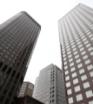 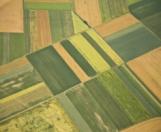 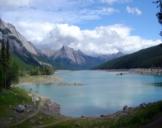 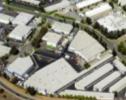 TBD
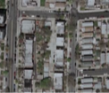 HD
MD
Lake
Vegetated
Crop
Glacier
Urban
Column
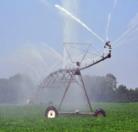 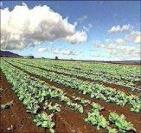 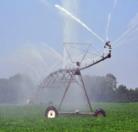 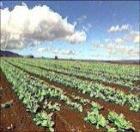 Shade
Wall
Impervious
Roof
16
Soil
Sun Wall
Pervious
Irrig
Irrig
Unirrig
Unirrig
Elevation classes
Patch
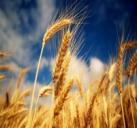 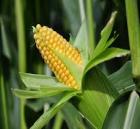 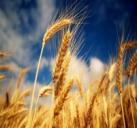 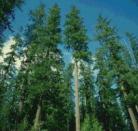 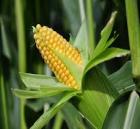 Courtesy: Dave Lawrence
Crop2 …
PFT1
PFT2
PFT3
PFT4 …
Crop1
Crop1
Crop2
[Speaker Notes: Example how complex everything is in CLM. 

Phisics, processes happen at certain levels, aggregated into grid cell.  Tiling. 
Conservation of mass at every level. 

Capture subgrid heterogeneities. First level: Land unit (vegetation, lakes, urban, … : capture broadest patterns of subgrid heterogeneity. Column: possible variability between soil and snow state variables within  single land unit. Independent evolving vertical profiles of soil water and temperature. One soil column divided in different layers.  -> where state variables for soil and snow are defined. 
Lake and vegetation: only 1 column. 

Patch level: different PFTs (CFTs): capture biogeophysical and chemical differences between broad categories of plants.]
CLM includes subgrid heterogeneity
Gridcell
Landunit
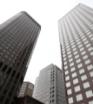 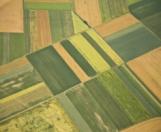 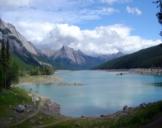 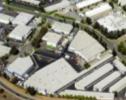 TBD
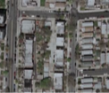 HD
MD
Lake
Vegetated
Crop
Glacier
Urban
17
[Speaker Notes: Last time I was here, I got the question on how effects of reservoirs will be visible: well, here is (part of) the answer; 
Gridcell, classically, +-2°? 

Phisics, processes happen at certain levels, aggregated into grid cell. 
Conservation of mass at every level. 

Capture subgrid heterogeneities. First level: Land unit (vegetation, lakes, urban, … : capture broadest patterns of subgrid heterogeneity. Column: possible variability between soil and snow state variables within  single land unit. Independent evolving vertical profiles of soil water and temperature. One soil column divided in different layers.  -> where state variables for soil and snow are defined. 
Lake and vegetation: only 1 column. 

Patch level: different PFTs (CFTs): capture biogeophysical and chemical differences between broad categories of plants.]
CLM includes lakes
Gridcell
Landunit
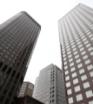 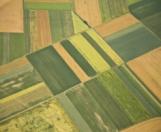 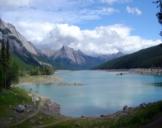 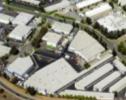 TBD
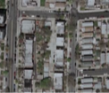 HD
MD
Lake
Vegetated
Crop
Glacier
Urban
18
[Speaker Notes: Where we only interested in are lakes]
CLM includes lakes
Gridcell
Landunit
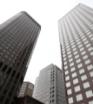 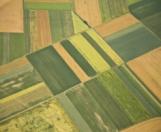 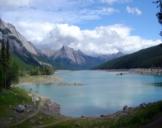 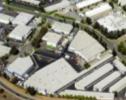 TBD
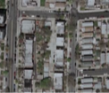 HD
MD
Lake
Vegetated
Crop
Glacier
Urban
snow
Lake column
Lake water
Bedrock
Saturated soil
19
[Speaker Notes: Just one lake modelled Hostetler model by LISS and modified by Zack Subin.]
CLM includes lakes
Gridcell
Landunit
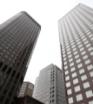 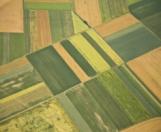 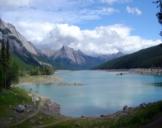 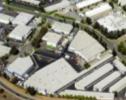 TBD
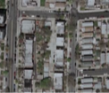 HD
MD
Lake
Vegetated
Crop
Glacier
Urban
Lake column
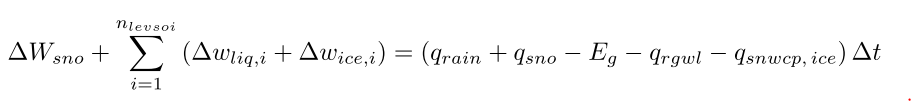 Runoff
Precip
Evap
Constant depth
Lake water
snow
soil
Bedrock
Saturated soil
20
[Speaker Notes: Last time I was here, I got the question on how effects of reservoirs will be visible: well, here is (part of) the answer; 
Gridcell, classically, +-2°? 

Phisics, processes happen at certain levels, aggregated into grid cell. 
Conservation of mass at every level. 

Capture subgrid heterogeneities. First level: Land unit (vegetation, lakes, urban, … : capture broadest patterns of subgrid heterogeneity. Column: possible variability between soil and snow state variables within  single land unit. Independent evolving vertical profiles of soil water and temperature. One soil column divided in different layers.  -> where state variables for soil and snow are defined. 
Lake and vegetation: only 1 column. 

Patch level: different PFTs (CFTs): capture biogeophysical and chemical differences between broad categories of plants.]
Land units are dynamic
Vegetation
Lake
Vegetation
Lake
Crop
Crop
Glacier
Urban
Glacier
Urban
[Speaker Notes: Every year: first day of year: land use change prescribed. 
Describe that every year land use change in prescribed and gets into effect the first day of the year.]
Land units are dynamicbut not all of them
Vegetation
Lake
Vegetation
Vegetation
Lake
Lake
Crop
Crop
Crop
Glacier
Glacier
Urban
Glacier
Urban
Urban
To account for reservoir constructionMake lake land unit dynamic
Lake
Vegetation
Glacier
Crop
Urban
Correction fluxes are used to maintain conservation after land use changeby balancing out the heat and water deficit
Vegetation
Lake
Water Energy
Vegetation
Lake
correction fluxes
Crop
Crop
Glacier
Urban
Glacier
Urban
Water Content 1
Heat Content 1
≠
≠
Water Content 2
Heat Content 2
[Speaker Notes: Correction fluxes: dribbled over the whole year. 
Artificial fluxes into or out the atmosphere
Energy as sensible heat and water as runoff, both ice and water.]
Correction fluxes needed to account for lake water and heatEspecially as lake both warms and expands
90% Veg
10°C
90% Veg
10°C
80% Veg
10°C
80% Veg
10°C
90% Veg
10°C
20% Lake
20°C
20% Lake
25°C
10% Lake
20°C
10% Lake
25°C
10% Lake
20°C
Lake shrunk
Lake warmed
Lake cooled
Lake expanded
Baseline state
to atm:  - 0.1*5° C
from atm:  + 0.2*5° C
+0.2*5 °C– 0.1*5 °C= 0.5 We have created 0.5 units of heat
[Speaker Notes: And this is also the case for lakes, as I am going to demonstrate with the following example. 

Example fictive problem

Growing lake area -> energy & water added. But if it doesn’t interact (change in volume or temperature) -> nothing to worry about.]
Correction fluxes needed to account for lake water and heatEspecially as lake both warms and expands
90% Veg
10°C
90% Veg
10°C
80% Veg
10°C
80% Veg
10°C
90% Veg
10°C
20% Lake
20°C
20% Lake
25°C
10% Lake
20°C
10% Lake
25°C
10% Lake
20°C
Lake cooled
Lake warmed
Lake expanded
Lake shrunk
Baseline state
E flux+ 0.1*20°C
E flux: -0.1*25°C
to atm:  - 0.1*5°C
from atm:  + 0.2*5°C
+0.1*20°C+0.2*5°C – 0.1*25°C– 0.1*5°C = 0 		Energy is conserved
[Speaker Notes: Statement of the problem

Growing lake area -> energy & water added. But if it doesn’t interact (change in volume or temperature) -> nothing to worry about.]
Subtracting baselines minimize the correction fluxes neededBaselines are the beginning state variables
90% Veg
0°C
90% Veg
0°C
80% Veg
0°C
80% Veg
0°C
90% Veg
0°C
90% Veg
10°C
20% Lake
0°C
20% Lake
  5°C
10% Lake
0°C
10% Lake
20°C
10% Lake
  5°C
10% Lake
0°C
Lake cooled
Lake warmed
Lake expanded
Lake shrunk
Baseline state
Reference state
E flux+ 0
E flux: -0.1*5°C
to atm:  - 0.1*5°C
from atm:  + 0.2*5°C
+0.2*5°C – 0.1*5°C– 0.1*5°C = 0 		Energy is conserved	Correction fluxes are much smaller
Same principle for water and ice
[Speaker Notes: Calculate anomalies compared to the baseline. 

Growing lake area -> energy & water added. But if it doesn’t interact (change in volume or temperature) -> nothing to worry about.]
Represent reservoirs in CLMChoose Input data

Implement dynamical lakes in CLMConserve water and energy

Look at global effects
Preliminary results
[Speaker Notes: Review: go over points]
Preliminary resultsLake area fraction
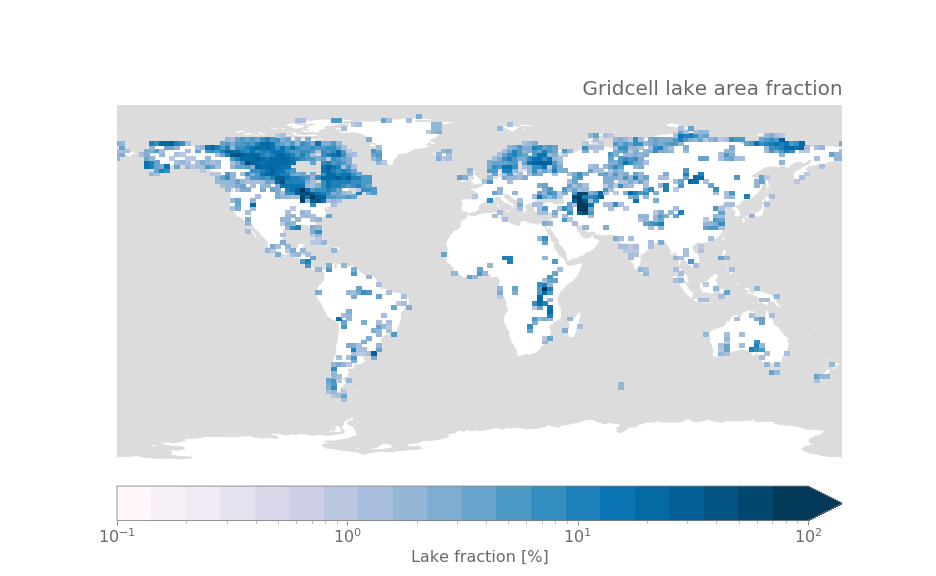 [Speaker Notes: Still in test phase, so reduce computation cost.]
Lake area increaseswith 8% over the 20th century
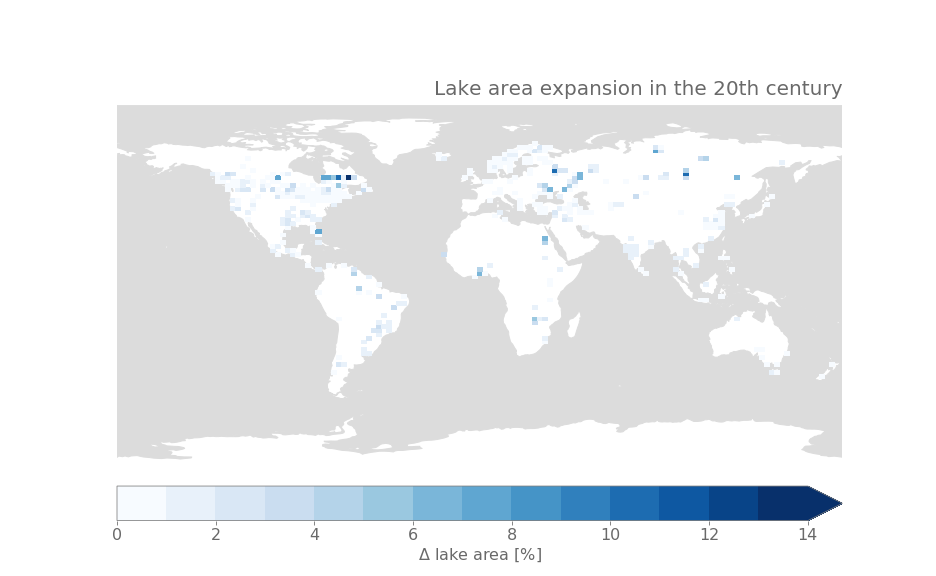 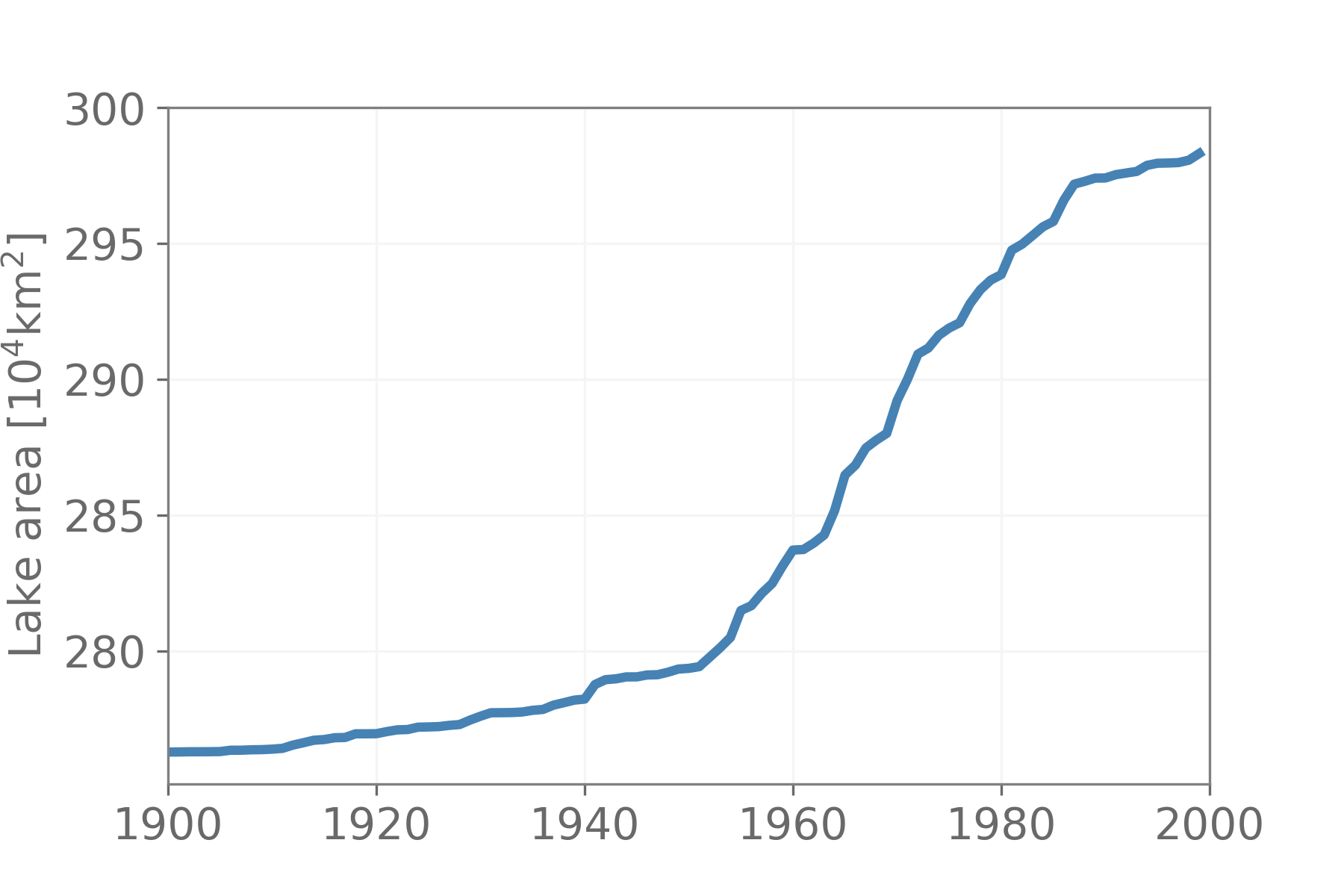 Effects on radiation
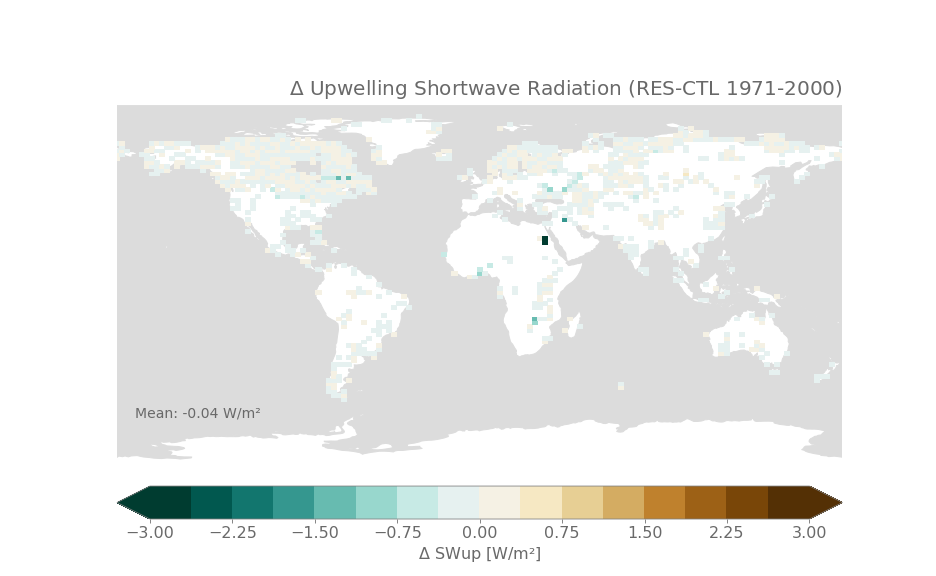 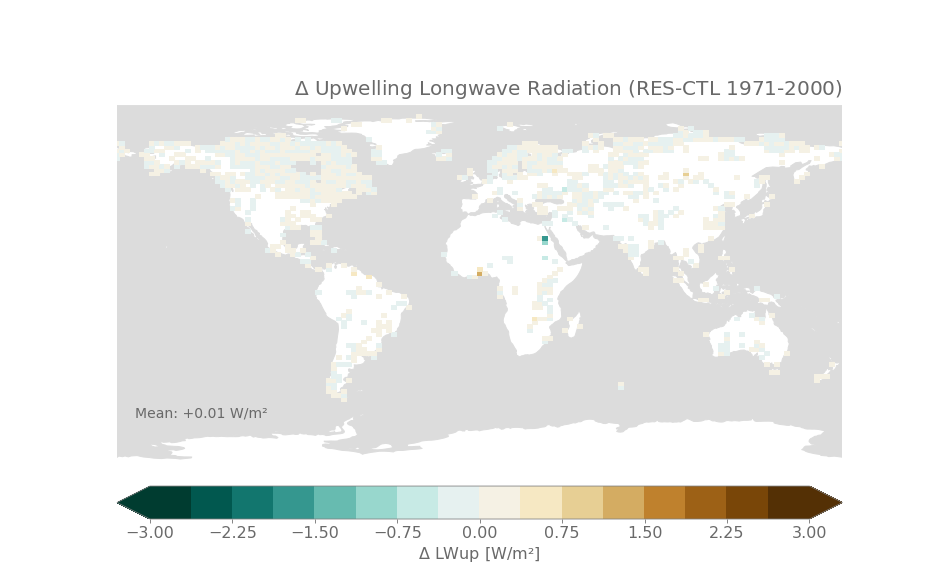 [Speaker Notes: Offline: so no cloud feedbacks: incoming longwave and shortwave are the same. 
Upwelling longwave; reflecting a change in surface temperature: 
Shortwave: showing changes in reflection -> changes in albedo. As expected: increasing lake area: decrease in SW up (decrease in albedo). 
Netto the effect of increasing net Radiation available. 
Very localized: normal as land only run!]
Effects on radiationshow local increases in Net Radiation
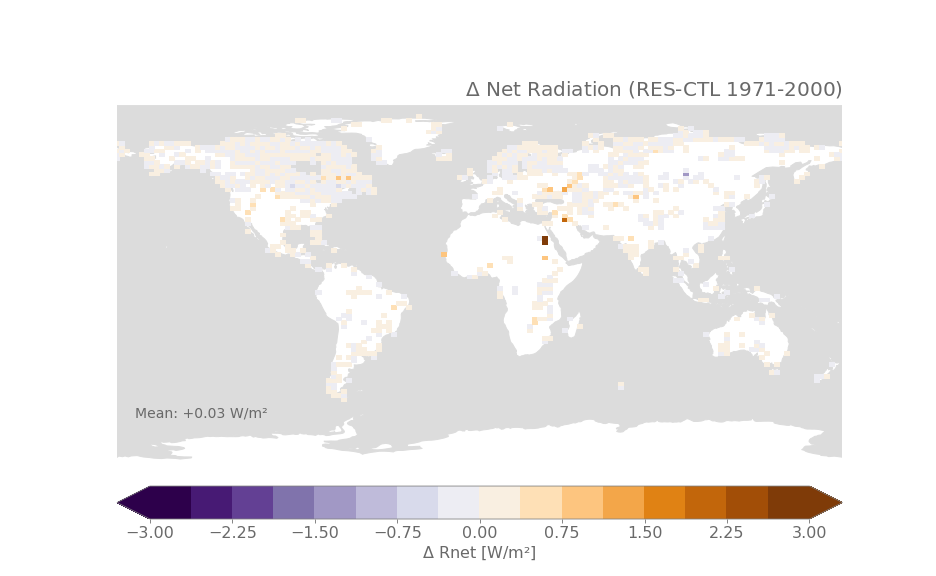 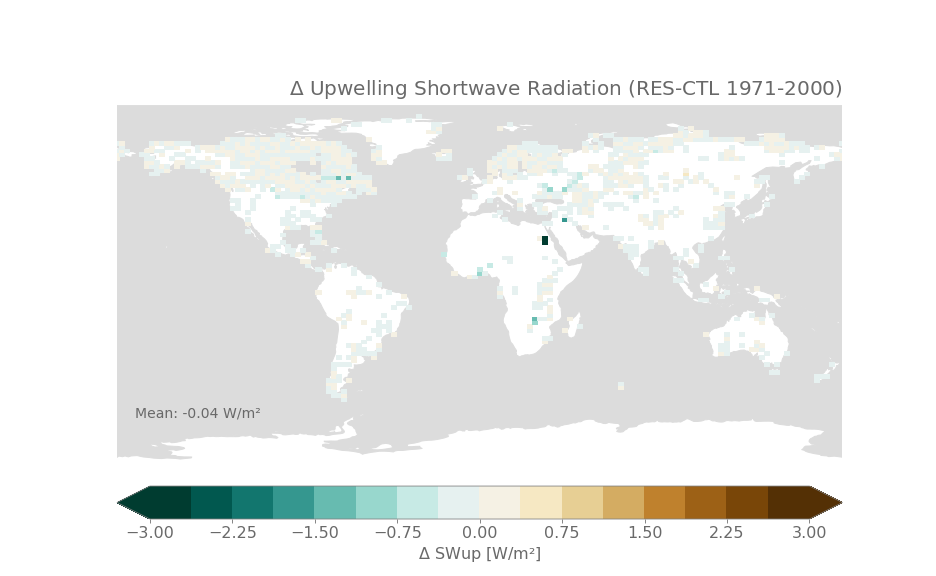 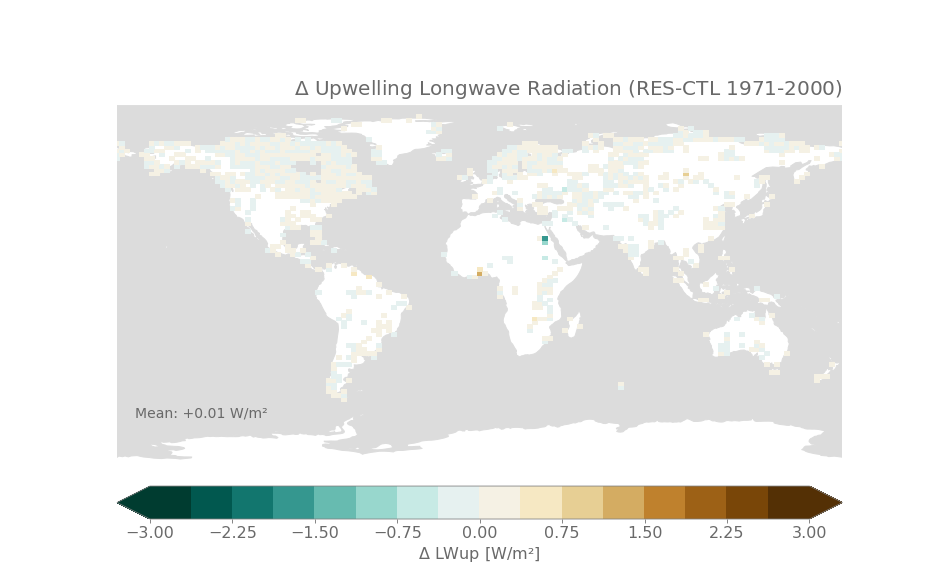 Effects on surface energy fluxesshow increase in LHF and decrease in SHF
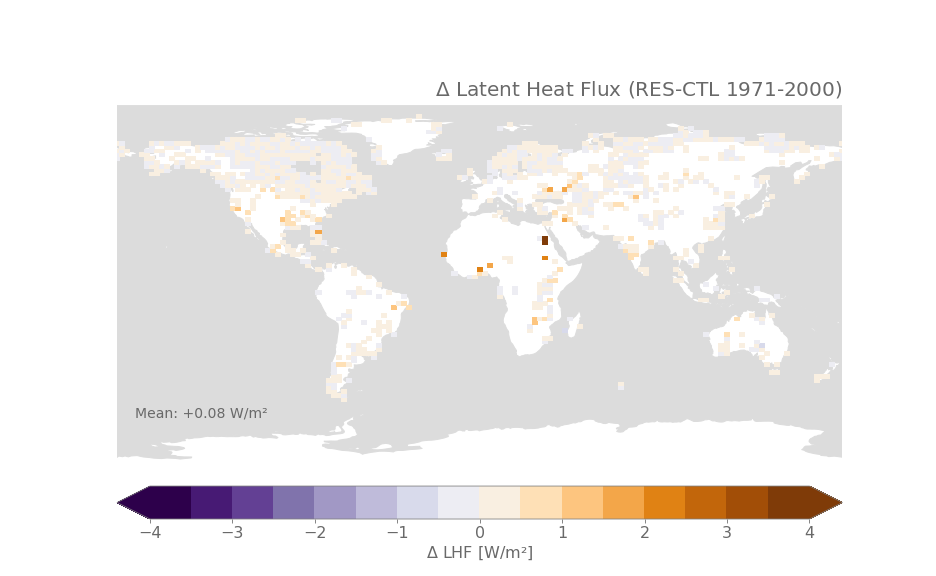 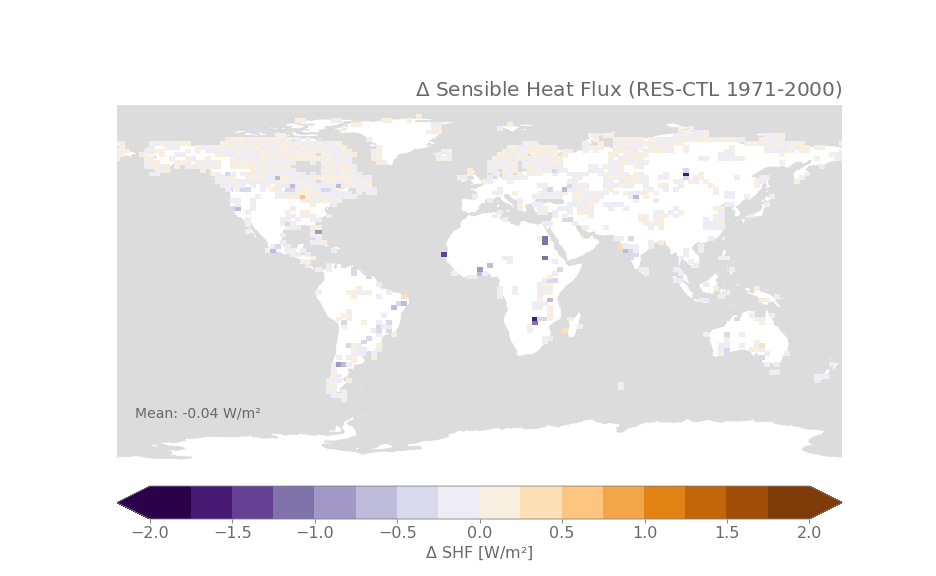 [Speaker Notes: Net radiation is available to feed the surface energy fluxes

Localised increase in reservoir grid cells of latent heat flux: like expected: increasing lake area: more water available for evaporation. 
Increase of latent heat seems to be at the cost of sensible heat: overall decrease. 
Consolidate theories here: do Energy balance decomposition.]
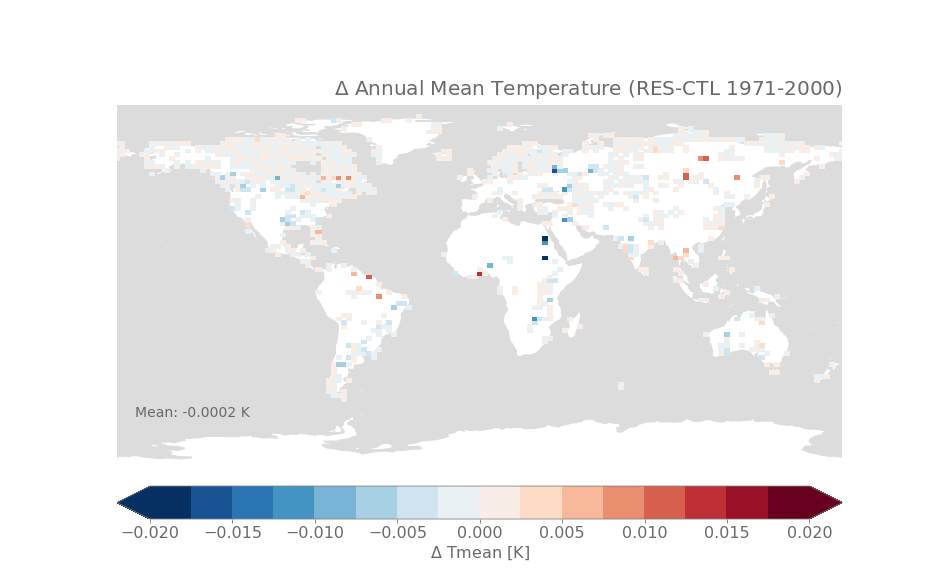 Effects on temperaturedampen extremes, largest for hot extreme
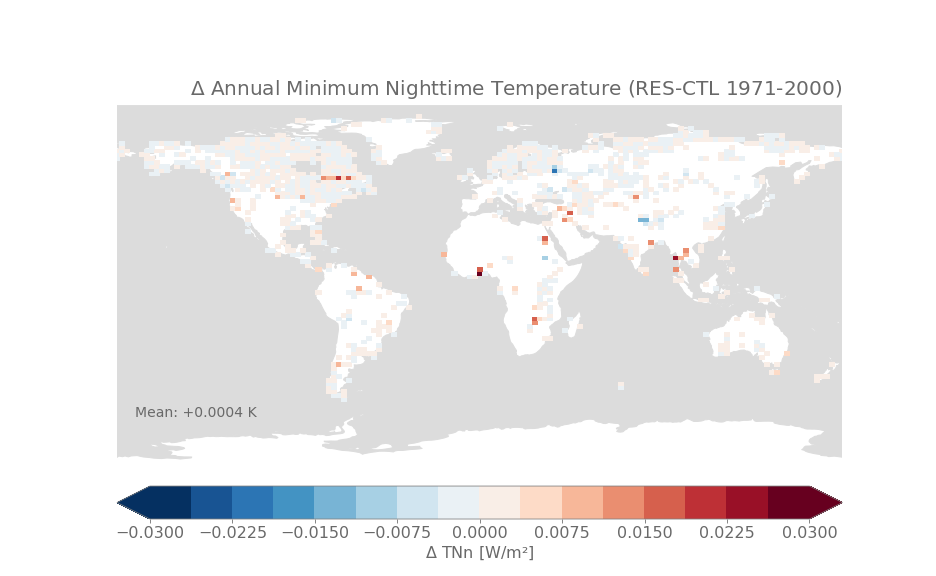 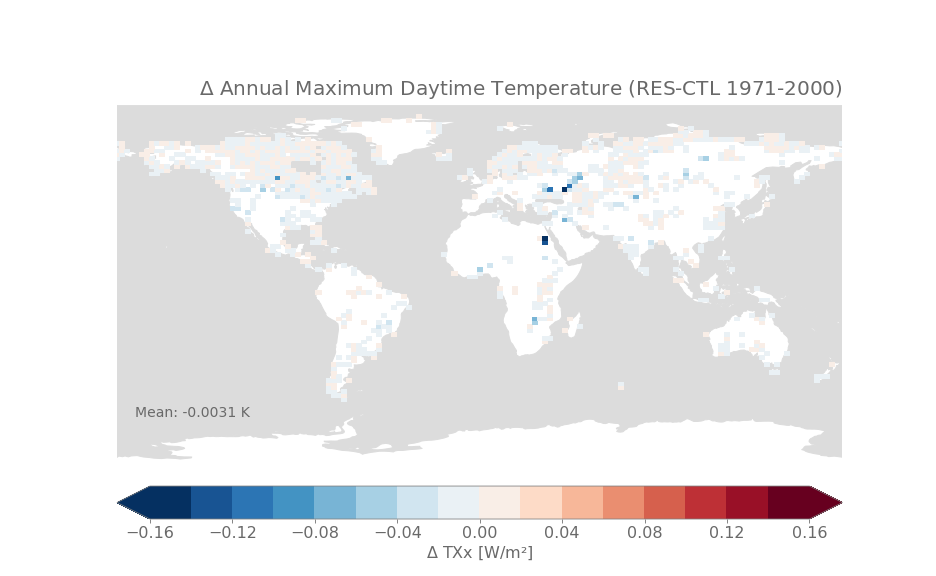 [Speaker Notes: Finally first look at temperatures: 
Annual mean: changes are very small. Both positive and strongly negative. 

Effects larger for annual maximum daytime temperature: decrease -> reservoirs tend to cool hot extremes.
Warming effect on minimum temperature  (larger heat capacity). 
Local dampening of extreme temperatures. µ

A more detailed look is required!]
Represent reservoirs in CLMChoose Input data

Implement dynamical lakes in CLMConserve water and energy

Look at global effects
Preliminary results
[Speaker Notes: Review: go over points]
Represent reservoirs in CLMChoose Input data

Implement dynamical lakes in CLMConserve water and energy

Look at global effects
Preliminary results
Reservoirs, lake area and depths from GRanD and HydroLAKES
[Speaker Notes: Review: go over points]
Represent reservoirs in CLMChoose Input data

Implement dynamical lakes in CLMConserve water and energy

Look at global effects
Preliminary results
Reservoirs, lake area and depths from GRanD and HydroLAKES

Water and Energy conserved with baselines and dynbal fluxes
[Speaker Notes: Review: go over points]
Represent reservoirs in CLMChoose Input data

Implement dynamical lakes in CLMConserve water and energy

Look at global effects
Preliminary results
Reservoirs, lake area and depths from GRanD and HydroLAKES

Water and Energy conserved with baselines and dynbal fluxes

Reservoir effects localized & small
higher LHF, dampen T extremes
[Speaker Notes: Review: go over points]
Next steps
Deploy coupled atmosphere – land simulations at 0.9°x1.25° resolution
To fully account for all the feedbacks

Perform model evaluation To see whether transient lake area improves the skill of CLM 

Implement reservoir management rules in routing model
To simulate effect on river discharge and improve river runoff
[Speaker Notes: To consolidate: these first findings: looking in more detail: seasonal and diurnal cycle, higher resolution and coupled simulations]
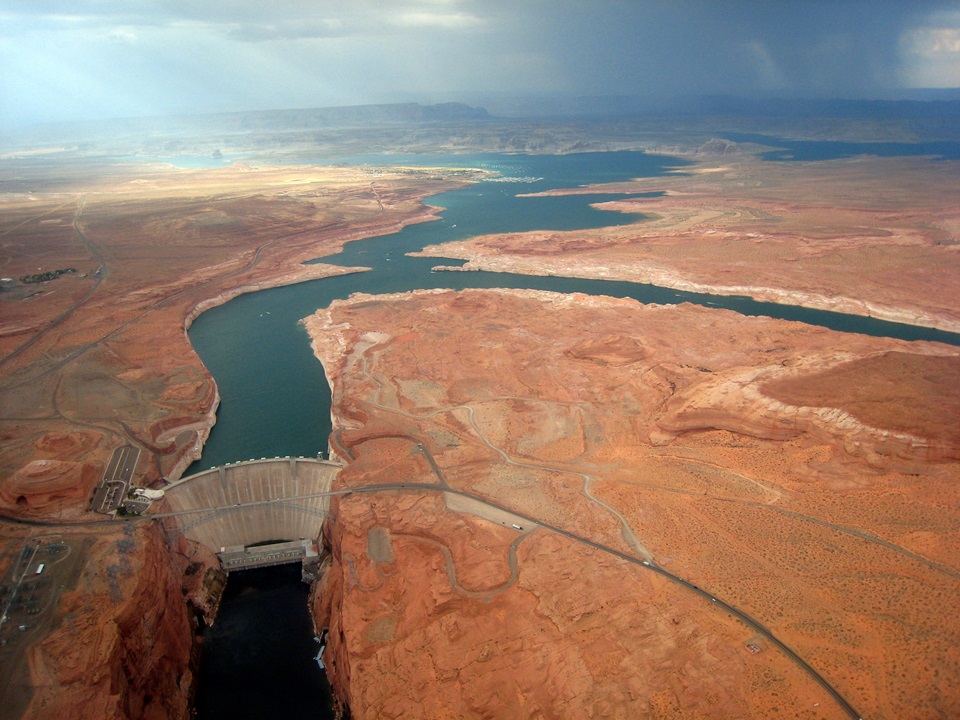 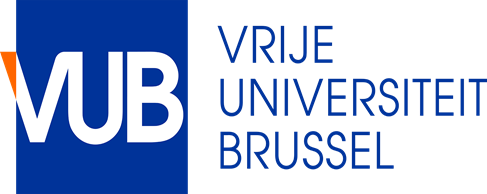 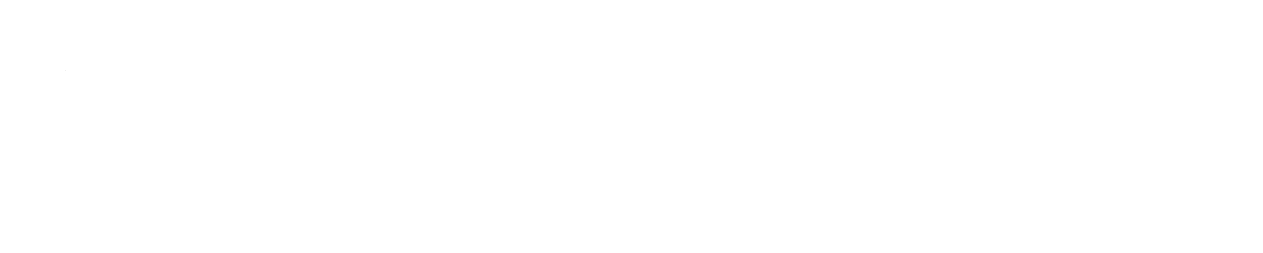 THANK YOU
Inne.Vanderkelen@vub.be
39
Picture: Glen Canyon Dam Adaptive Management Program
Extra slides
Subtracting baselines minimize the needed correction fluxesIllustrated with heat correction fluxes for two lakes
[Speaker Notes: Year in which the maximum lake extent changes. 

- Heat correction flux small (
Baslines: possible underestimation -> only 2 year simulation: no time to deviate already a lot. 

More fair: look at global dynbal fluxes of 100 year simulation.]
Global maximal correction fluxes After a 100-year 2° simulation
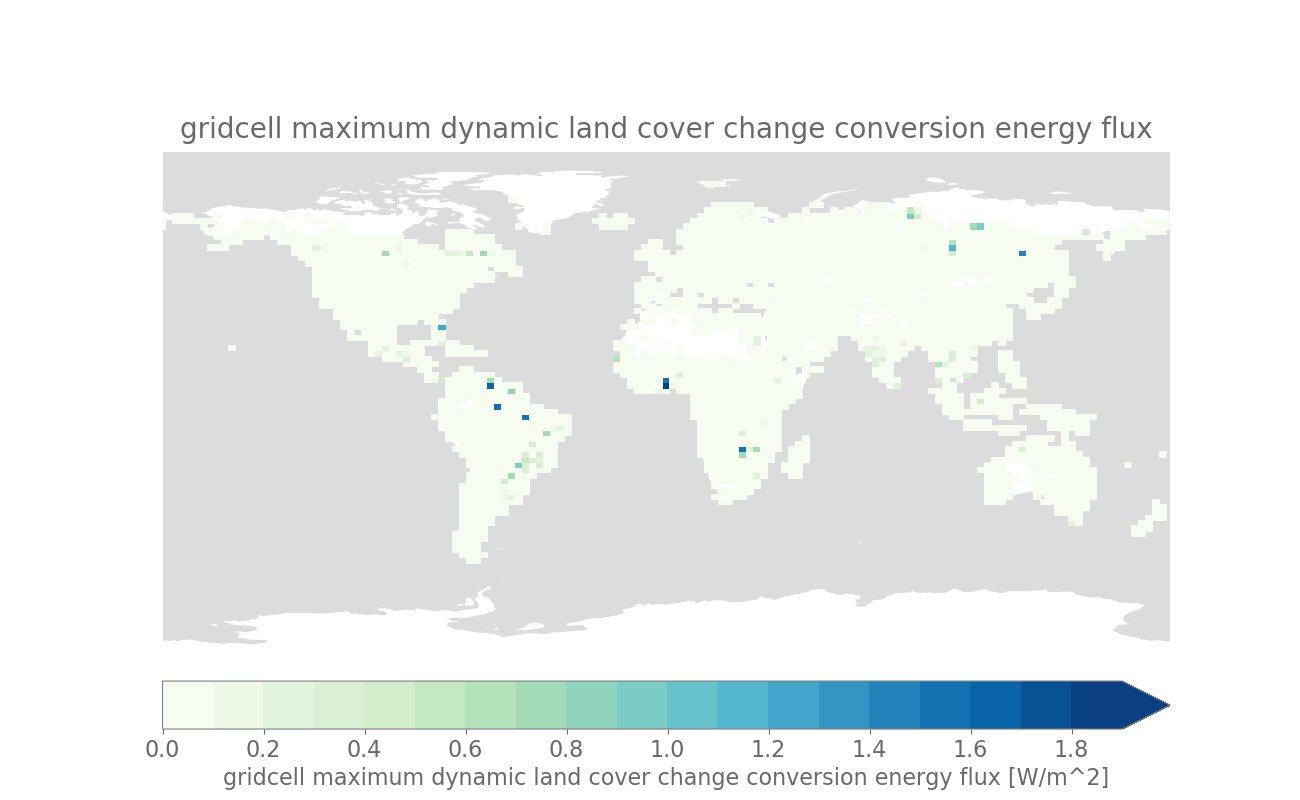 Energy
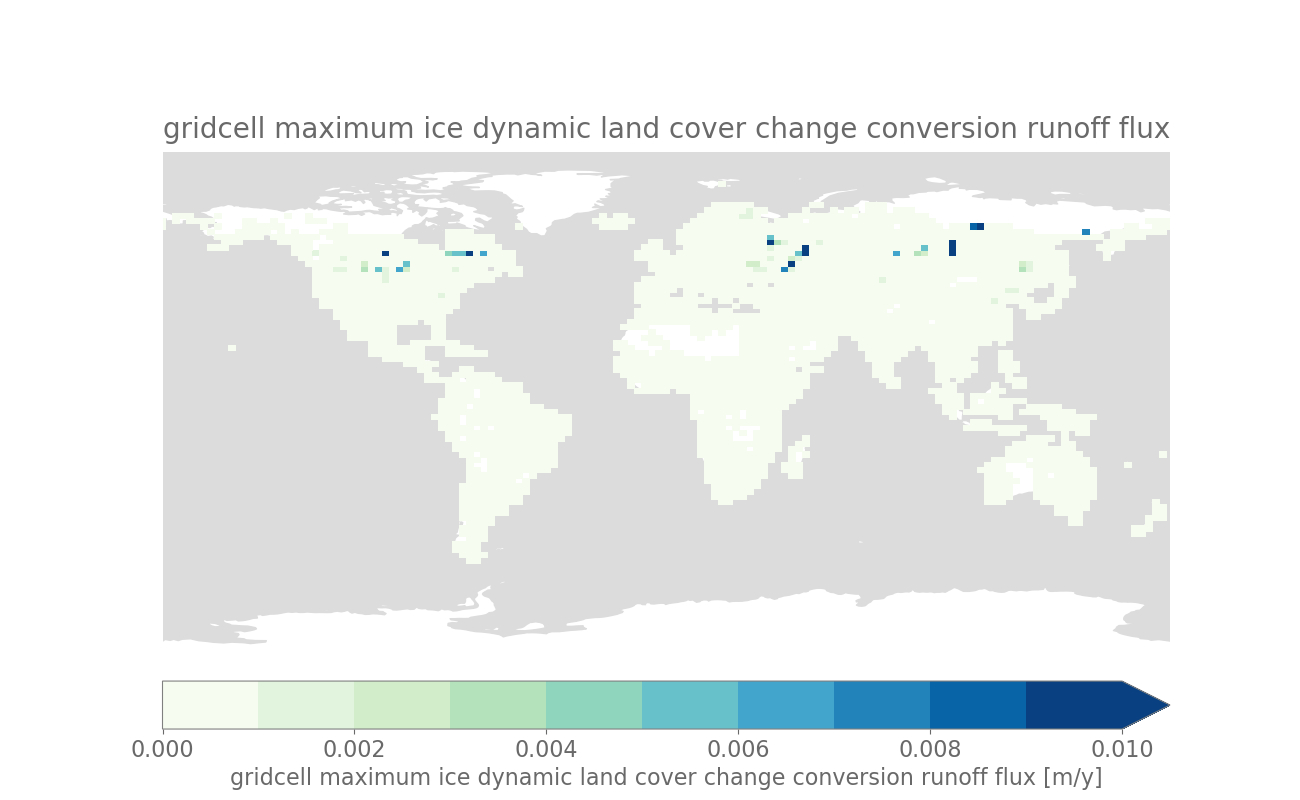 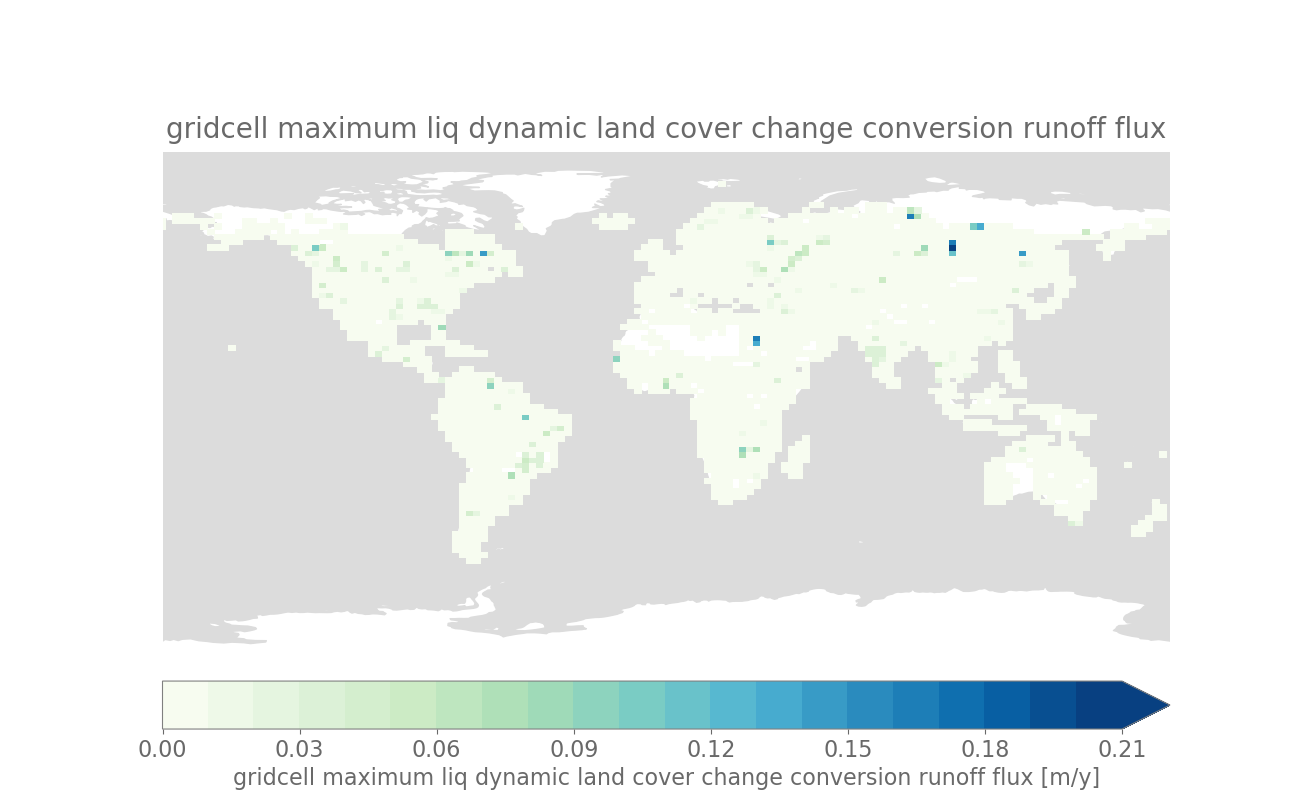 Liquid
Ice
[Speaker Notes: Only applied one year, so considered ok. Not violating too much. 
(but important to keep in mind?)]
43
44
Sea of Azov (not in HydroLAKES, could be due to land-sea masking)
Aral Sea (not in GLDBv3)
Lena river (not in HydroLAKES)
Lake Chad (not in GLDB v3)
Congo river (not in HydroLAKES)
Amazone (not in HydroLAKES)
45
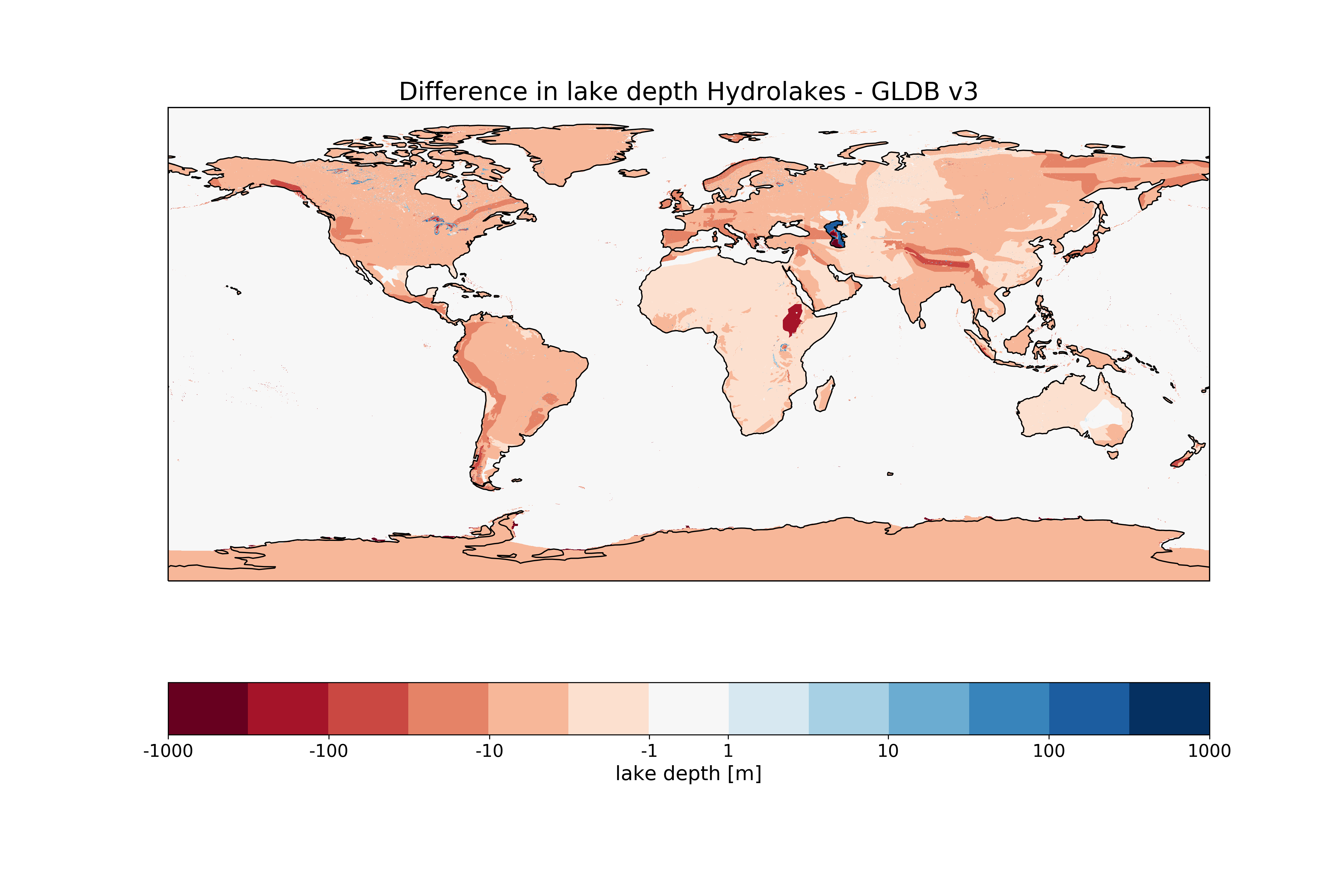 46
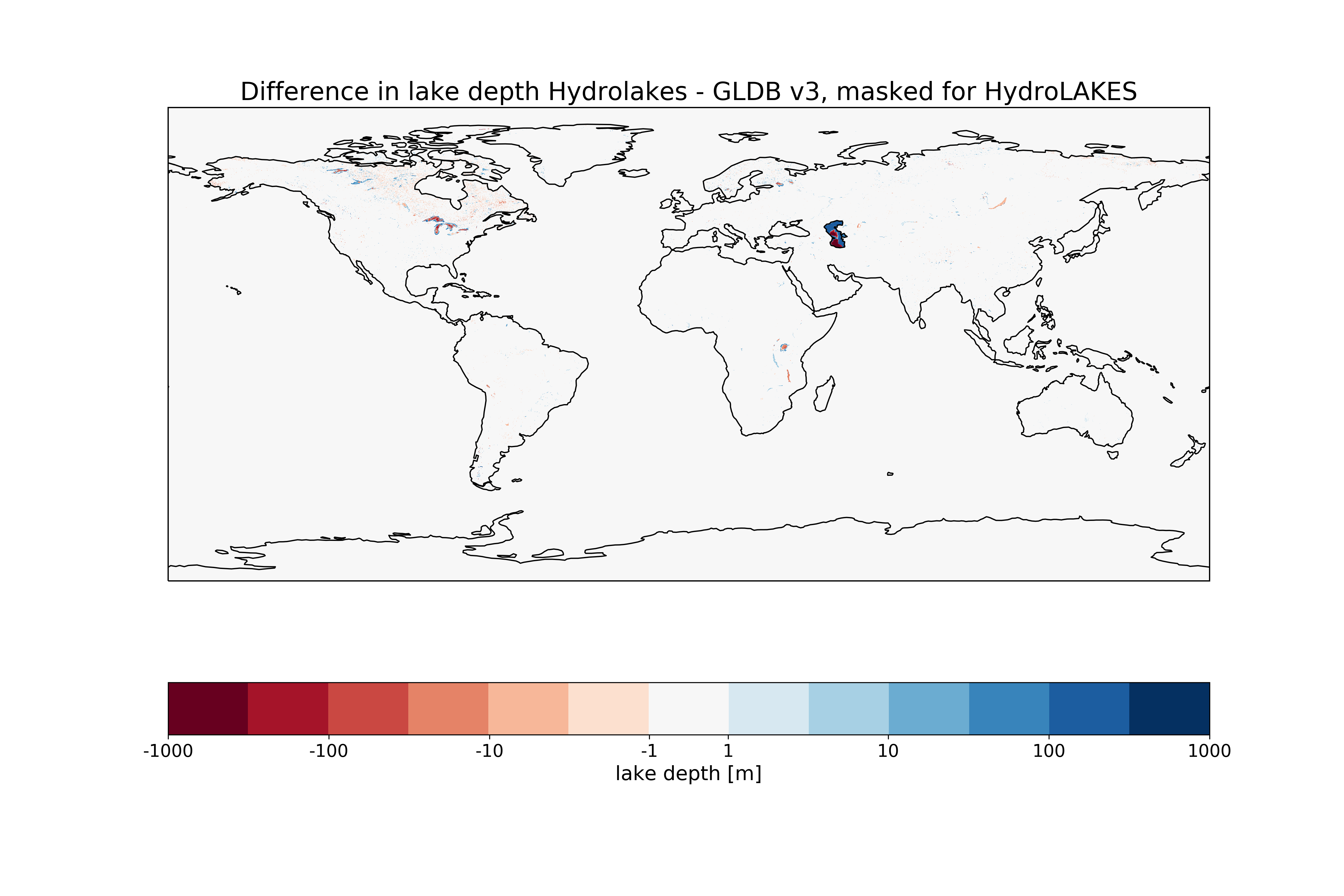 47
Gridcell dynamical land use: energy conservation* Mass conservation for lake water is not an issue, as lake water is virtual and doesn’t interact with the atmosphere (fixed depth)
Baseline state
Lake expanded
CASE 1
→ no dynbal fluxes needed (no interaction with atmosphere, lake nor vegetation have gained energy from/to atmosphere)
BUT: lake itself has gained energy (0.1*20°C)
But virtual state, so doesn’t matter!
90% Veg
10°C
80% Veg
10°C
90% Veg
10°C
80% Veg
10°C
80% Veg
10°C
90% Veg
10°C
90% Veg
10°C
20% Lake
20°C
20% Lake
20°C
20% Lake
25°C
10% Lake
20°C
10% Lake
20°C
10% Lake
25°C
10% Lake
20°C
CASE 2
Lake cooled
Lake shrunk
Baseline state
Lake warmed
Lake expanded
to atm:  - 0,1*5°C
from atm:  + 0,2*5°C
+0.2*5 - 0.1 *5 = 0.5 → We have created 0.5 units of heat
→ dynbal fluxes are needed: if lake warms/cools AND expands/shrinks
Courtesy example: Bill Sacks
Solution with dynbal fluxes only
Lake cooled
Lake shrunk
Lake warmed
Baseline state
Lake expanded
Eflxdynbal: -1.5
from atm:  0,2*5°C = + 1
to atm:  0,1*5°C= - 0.5
Eflxdynbal: + 1
90% Veg
0°C*
90% Veg
10°C
80% Veg
10°C
80% Veg
10°C
90% Veg
10°C
90% Veg
10°C
80% Veg
0°C
80% Veg
0°C
90% Veg
0°C
90% Veg
0°C
Difference in grid cell total heat content: (0.9*10°C + 0.1*25°C) - (0.8*10°C + 0.2*25°C) = -1.5
90% Veg
10°C
Difference in grid cell total heat content: (0.8*10°C + 0.2*20°C) - (0.8*10°C + 0.2*20°C) = +1
+1 +1 -1.5 -0.5 = 0 → energy is conserved!
20% Lake
20°C
20% Lake
25°C
20% Lake
0°C
20% Lake
5°C
10% Lake
20°C
10% Lake
20°C
10% Lake
0°C*
Solution with baselines and dynbal fluxes
10% Lake
25°C
10% Lake
20°C
10% Lake
5°C
10% Lake
0°C
Lake cooled
Lake warmed
Lake shrunk
Baseline state
Lake expanded
Eflxdynbal: -0.5
from atm:  0,2*5°C = + 1
to atm:  0,1*5°C= - 0.5
Eflxdynbal: 0
Difference in grid cell total heat content:  0.1*5°C - 0.2*5°C = -0.5
0 +1 -0.5 -0.5 = 0 → energy is conserved + dynbal fluxes are smaller!
* Compared to baseline
Baseline substracted
Courtesy example: Bill Sacks
Reservoirs constructed in 1970 (added lake fraction)
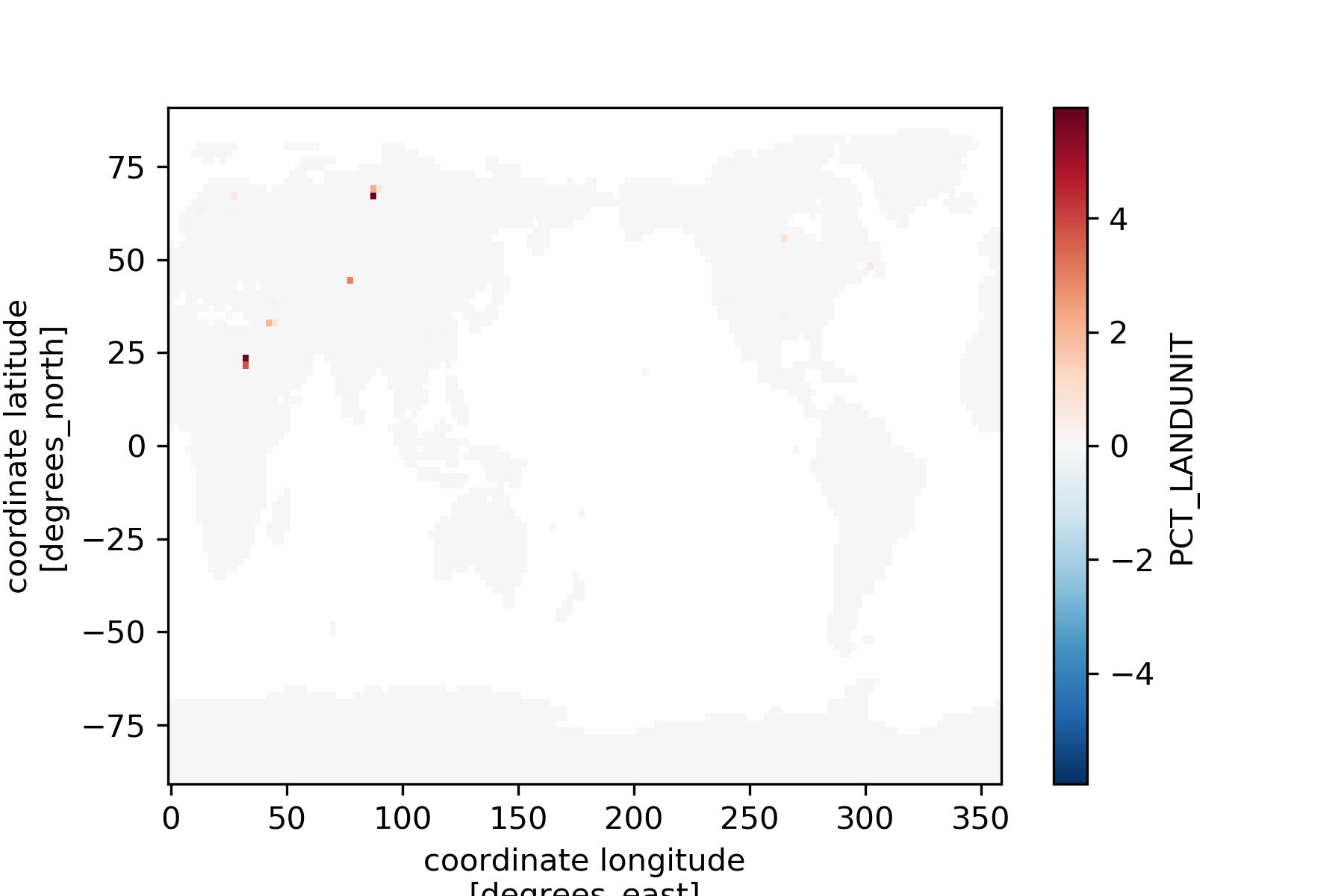 Lake Nasser (Aswan Dam)
Khantayskoye Reservoir (Russia)
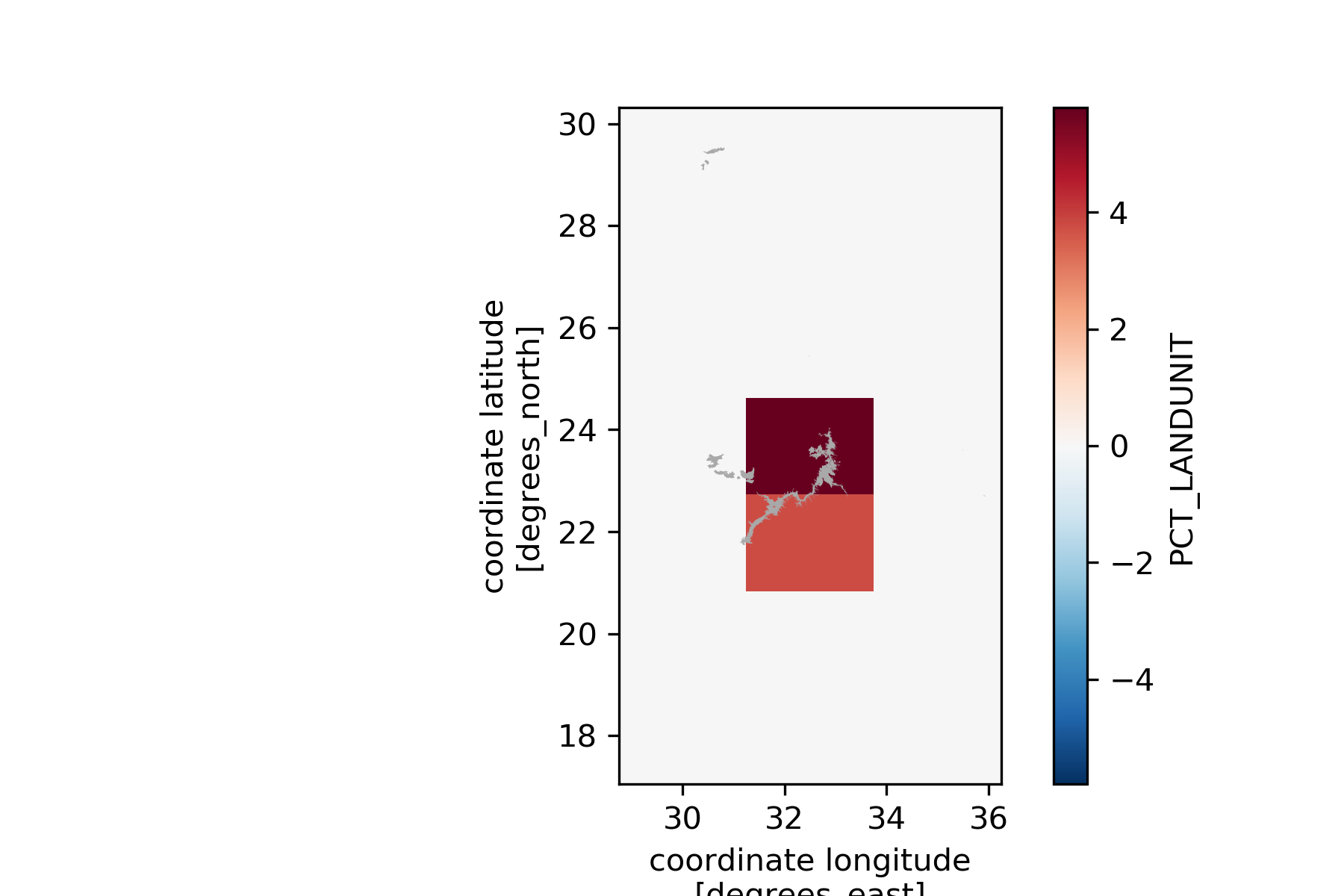 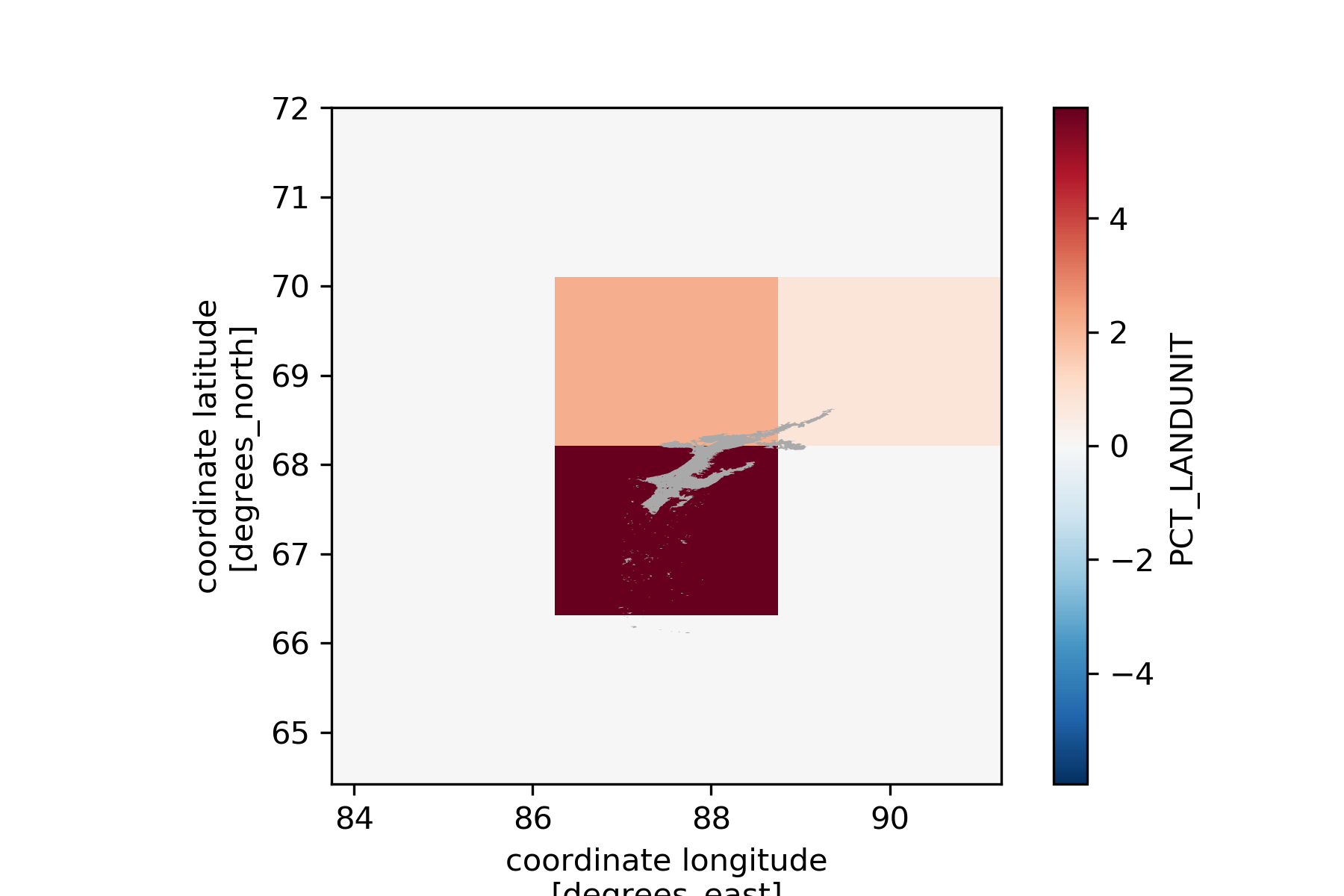 %
Test run
2 year simulations 1969-1970 (max lake extent added in 1970)
f19_g17 (1.9° x 2.5°) resolution

Three types of simulations: 
ORIGINAL (no lake water in total WH content, no baselines)
LAKEWATER (lake water in total WH content)
BASELINES (lake water heat in total WH, but baselines subtracted)
Liquid water
Manual calculation of lake water added (delta_pct*lakedepth) -> only lake water (no water from soil under lake)
[Speaker Notes: Liquidcontent1 doesn’t differ a lot for lakewater vs original: because lake Nasser has no lake initially and Lake Russia very small! Changes are important! 

?? Difference between qflx and delta liquid]
Ice
When lake grows -> less ice (soil w ice becomes saturated soil). 
Delta ice is less for lakewater, because lake ice is taken into calculation (and replaces soil ice, so that the difference becomes less).
[Speaker Notes: Only lake in Russia (Nasser no ice)
? Why baselines so small ice content?]
Heat
Manual calculation of lake heat added (delta_pct*lakeheat) -> only lake water (no water from soil under lake)
Negative sign (grid cell looses heat) while delta heat is positive because AdjustHeatDeltaLiq -> liquid is added to grid cell and energy contained within this added liquid is subtracted from total delta heat. (tested with Adjust subroutine off)
Not for lake in Russia: there temperature of grid cell much lower -> added liquid carries much less energy?
Overview of dynbal fluxes (with baselines)
Liquid
Ice
Heat